Multivariate functions = simple generalization of a functions with one real variable to more real variables
Meaning of the words „more variables“ or „multivariate“ ?
Everything will be about the so-called mutlivariate functions
Does not answer what the word „multivariate“ actually means
Interpretation or convention?
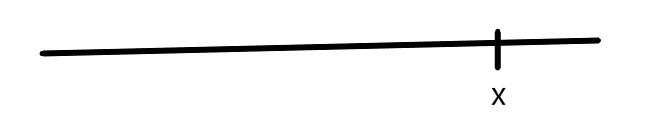 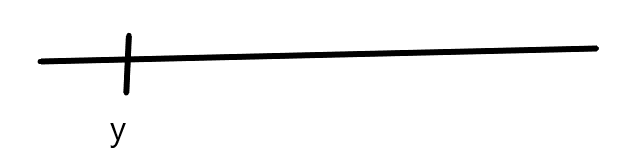 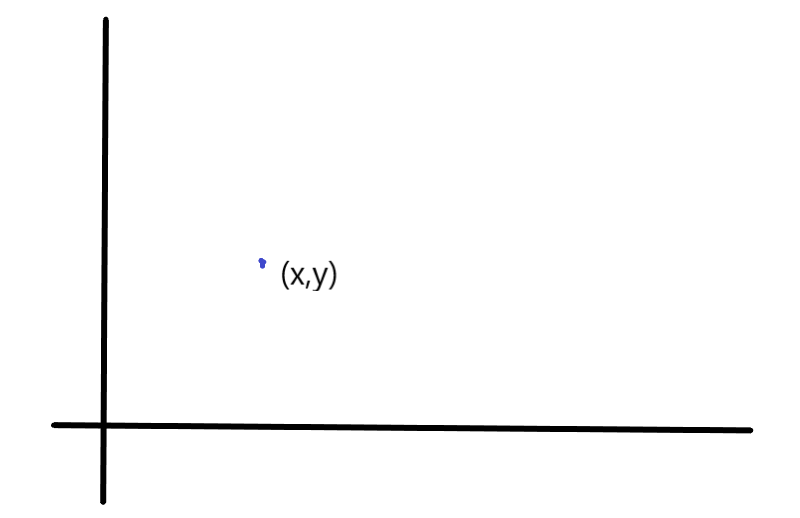 Reformulate the name as the multi – dimensional calculus
How to visualize them?
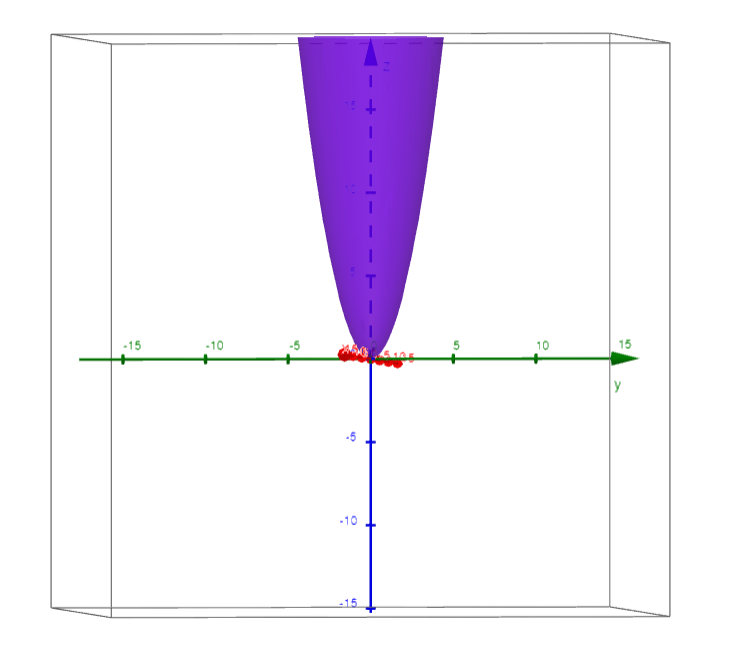 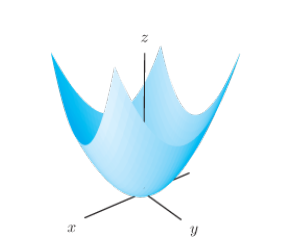 Transformations: reflection, translation, rotation, composition…
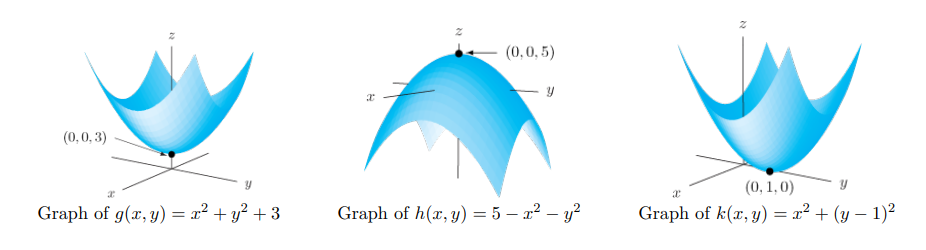 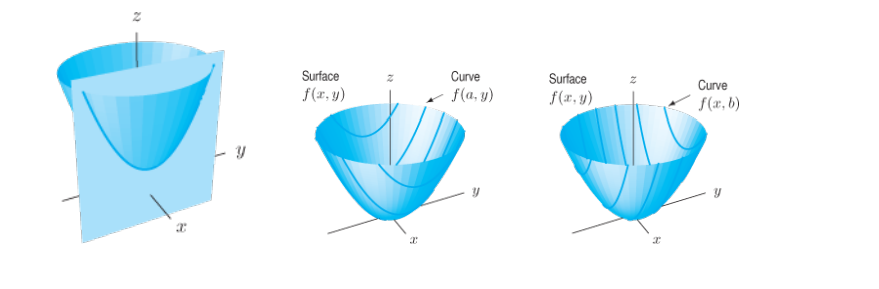 Contour lines, where the size of the output is proportional to the given color
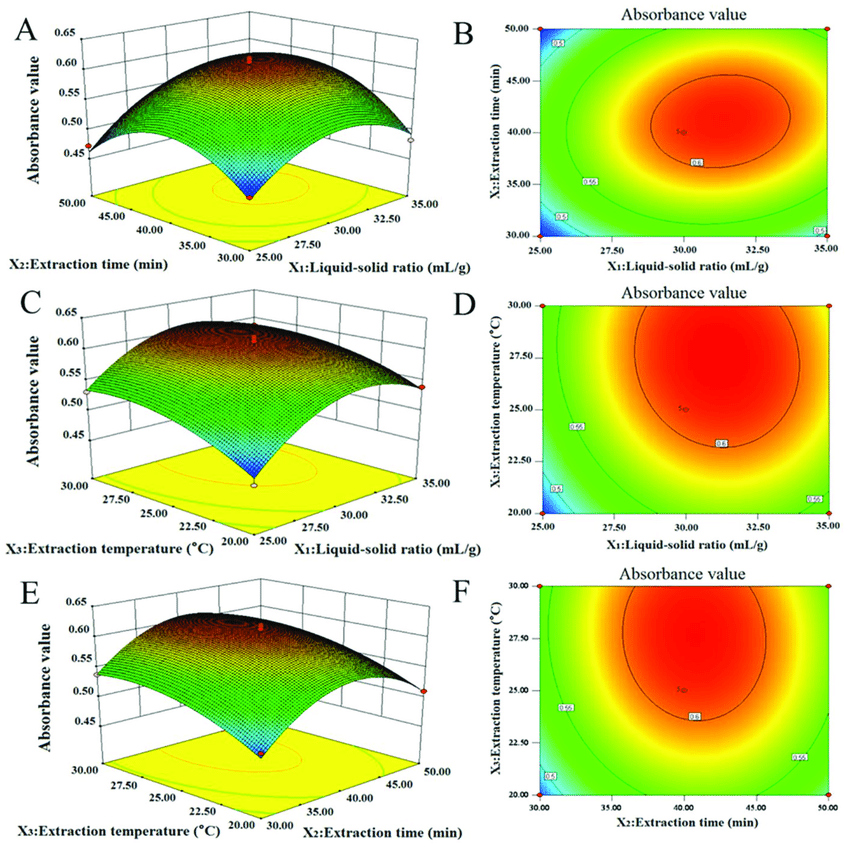 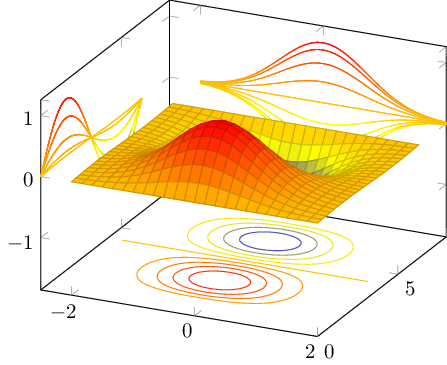 Parametric surfaces
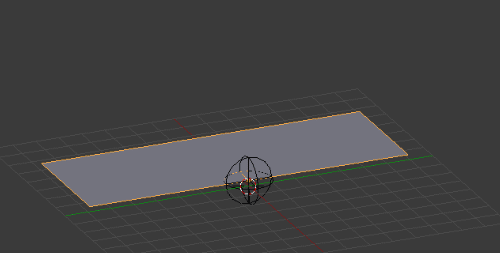